LBNF Hadron AbsorberPreliminary Design ReviewLBNF Hadron Absorber Overview
Abhishek Deshpande
June 25 , 2020
Overview
Introduction

Scope of the Absorber

Requirements, specifications, and recommendations

Supporting documentation

Questions and discussion
2
6/25/2020
A. Deshpande | LBNF Hadron Absorber Pre Design Review: Absorber Overview
Introduction
Long-Baseline Neutrino Facility at Fermilab
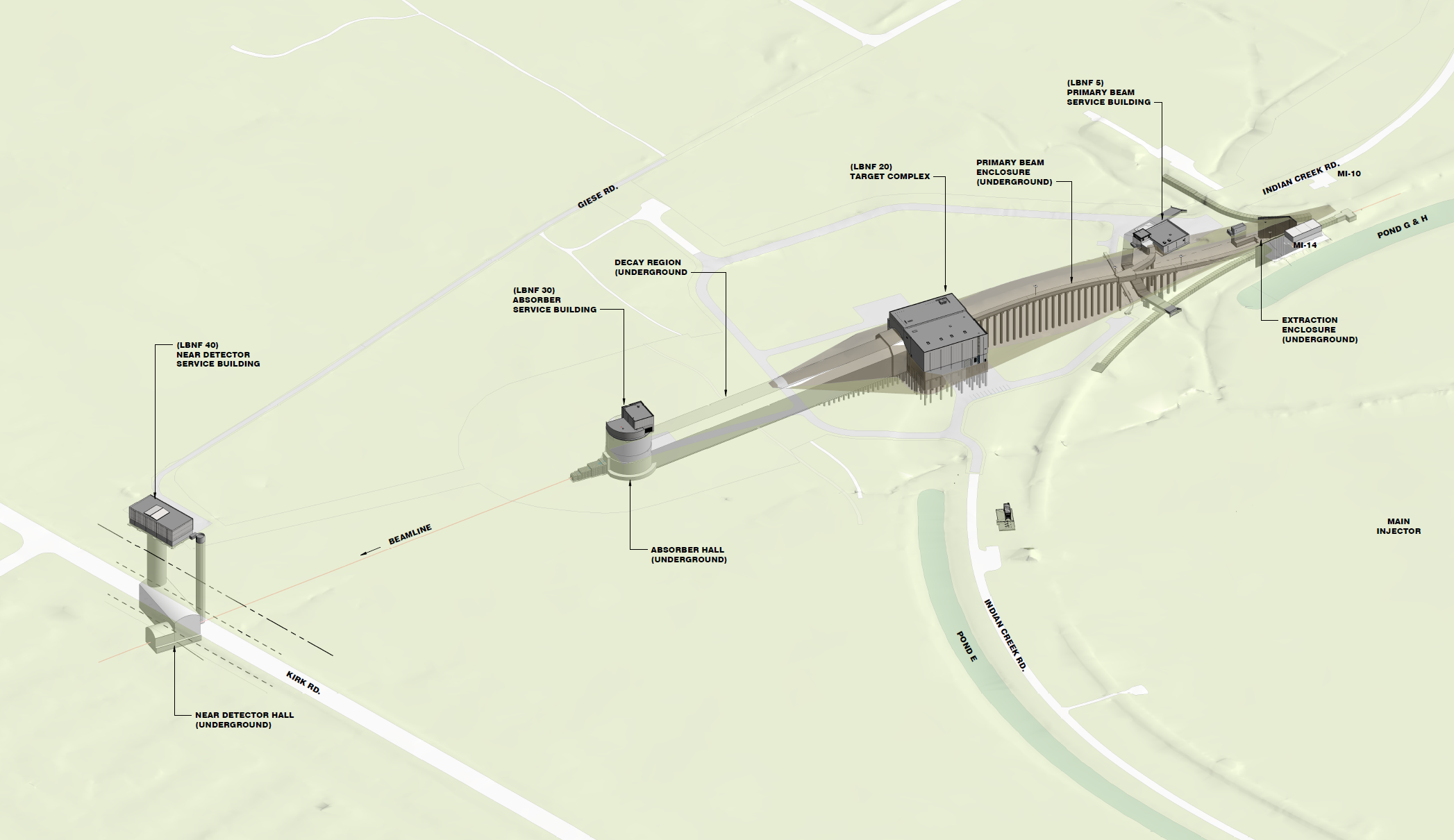 Hadron Absorber located in Absorber Hall
3
6/25/2020
A. Deshpande | LBNF Hadron Absorber Pre Design Review: Absorber Overview
Introduction
Long-Baseline Neutrino Facility at Fermilab
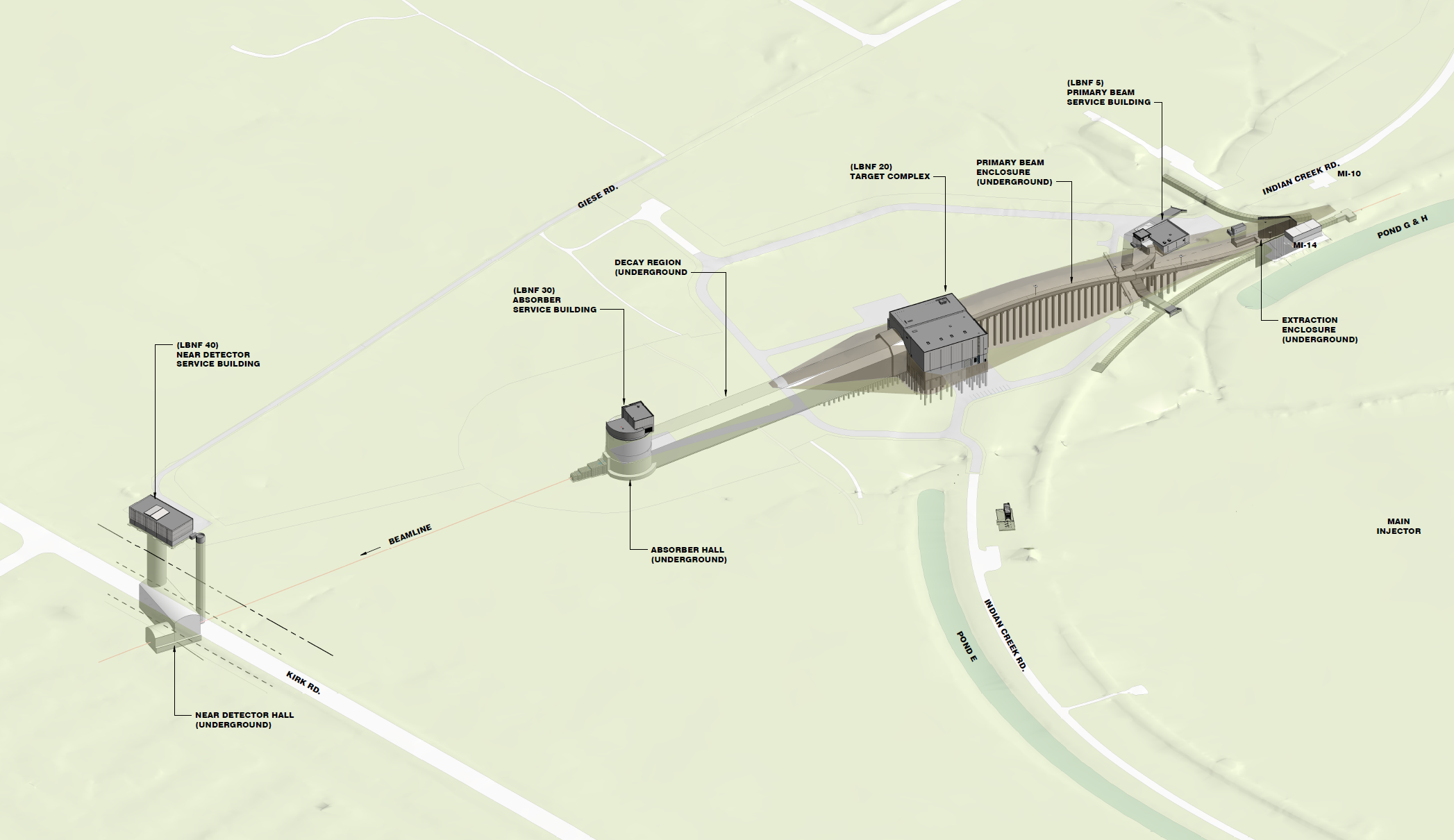 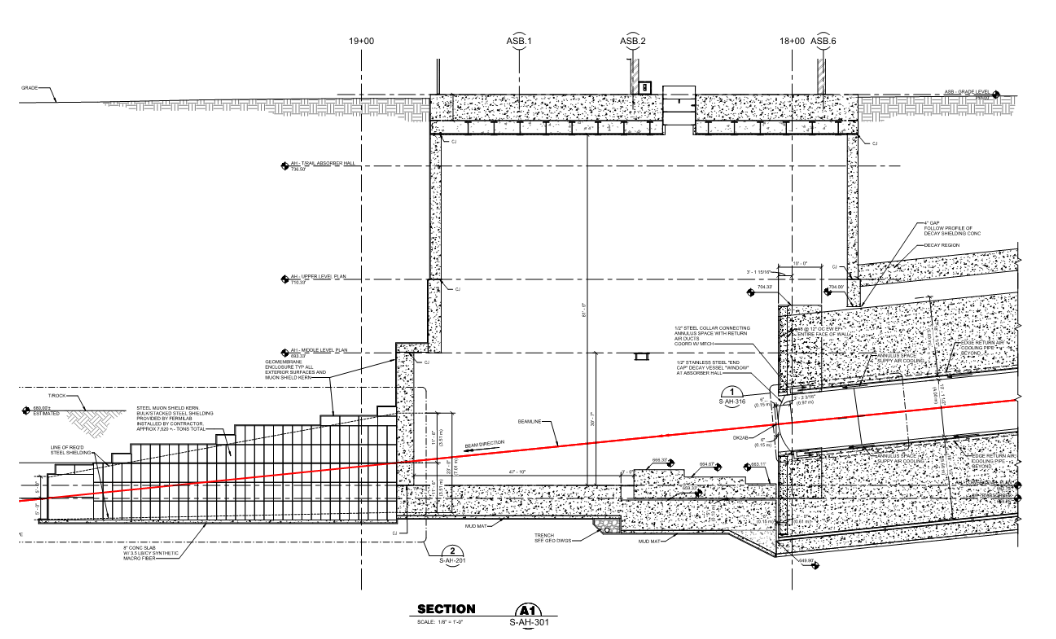 Hadron Absorber Cross-section
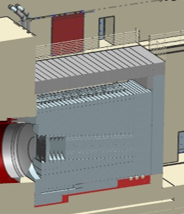 Muon shielding steel
Muon monitor alcove
Hadron Absorber
Decay Pipe
Decay Pipe
4
6/25/2020
A. Deshpande | LBNF Hadron Absorber Pre Design Review: Absorber Overview
Introduction: Hadron Absorber
Located directly downstream of the decay pipe –made up of actively cooled Aluminum and Steel blocks surrounded by concrete.
Provides radiation protection to people and keeps soil/groundwater activation levels to below allowable limits.
Designed for the worst case condition at 2.4 MW operation:
Shortest possible decay distance [221m from MCZero to end of decay pipe].
Helium filled decay pipe.
For a 1.5-m RAL style target.
Designed to sustain 2 successive beam accident pulses –interlock system limits the accident pulses to 1.
5
6/25/2020
A. Deshpande | LBNF Hadron Absorber Pre Design Review: Absorber Overview
Scope of the Hadron Absorber
The scope includes the Absorber core and surrounding supporting steel structure.

Surrounding steel shielding.

Accident condition beam interlock system.

Remote handling system.
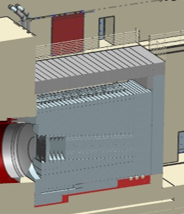 Hadron Absorber review scope excluding the Hadron Monitor
6
6/25/2020
A. Deshpande | LBNF Hadron Absorber Pre Design Review: Absorber Overview
Requirements, specifications, and recommendations
The requirements/specifications of the Absorber are highlighted in: https://edms.cern.ch/document/2322285/2
They are:
7
6/25/2020
A. Deshpande | LBNF Hadron Absorber Pre Design Review: Absorber Overview
Requirements, specifications, and recommendations
…continued
8
6/25/2020
A. Deshpande | LBNF Hadron Absorber Pre Design Review: Absorber Overview
Requirements, specifications, and recommendations
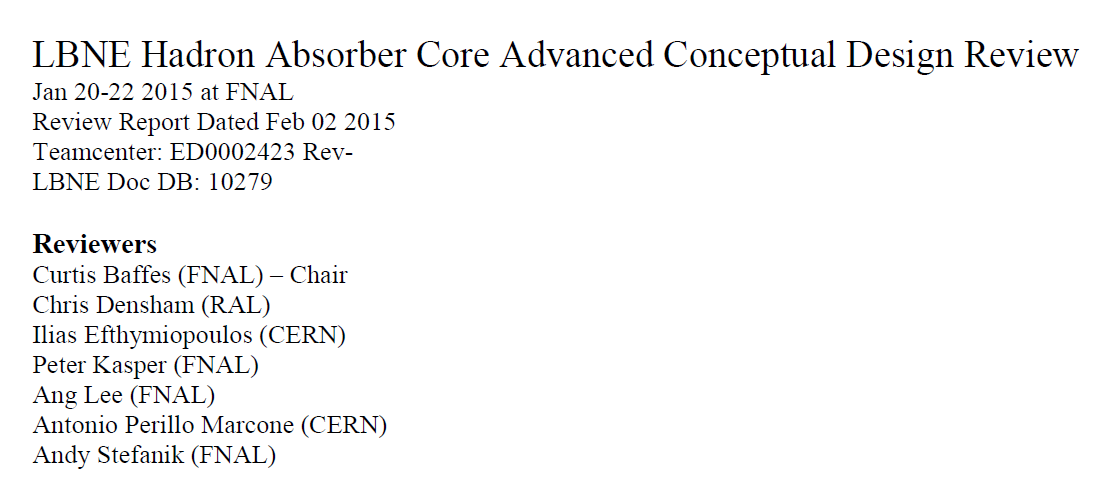 Recommendations from the 2015 advanced conceptual review:
Lbne-doc-10279
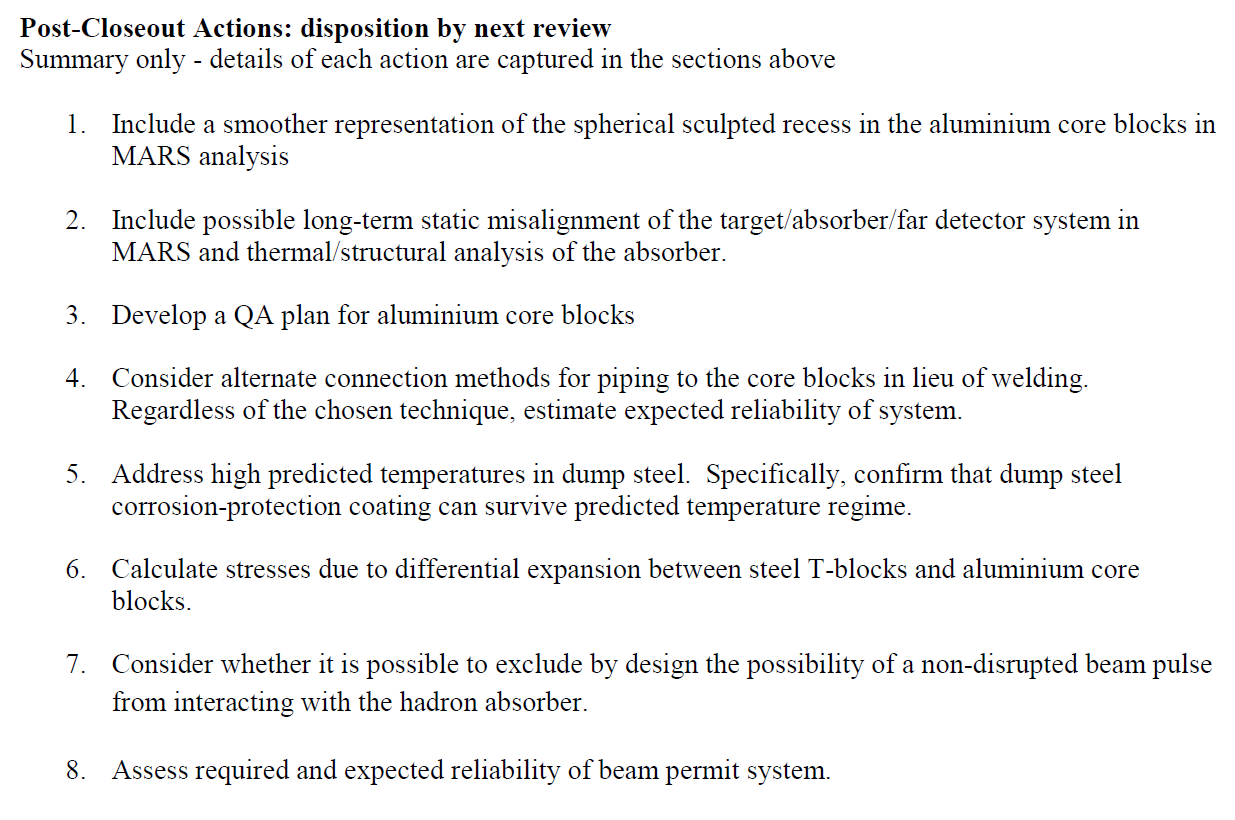 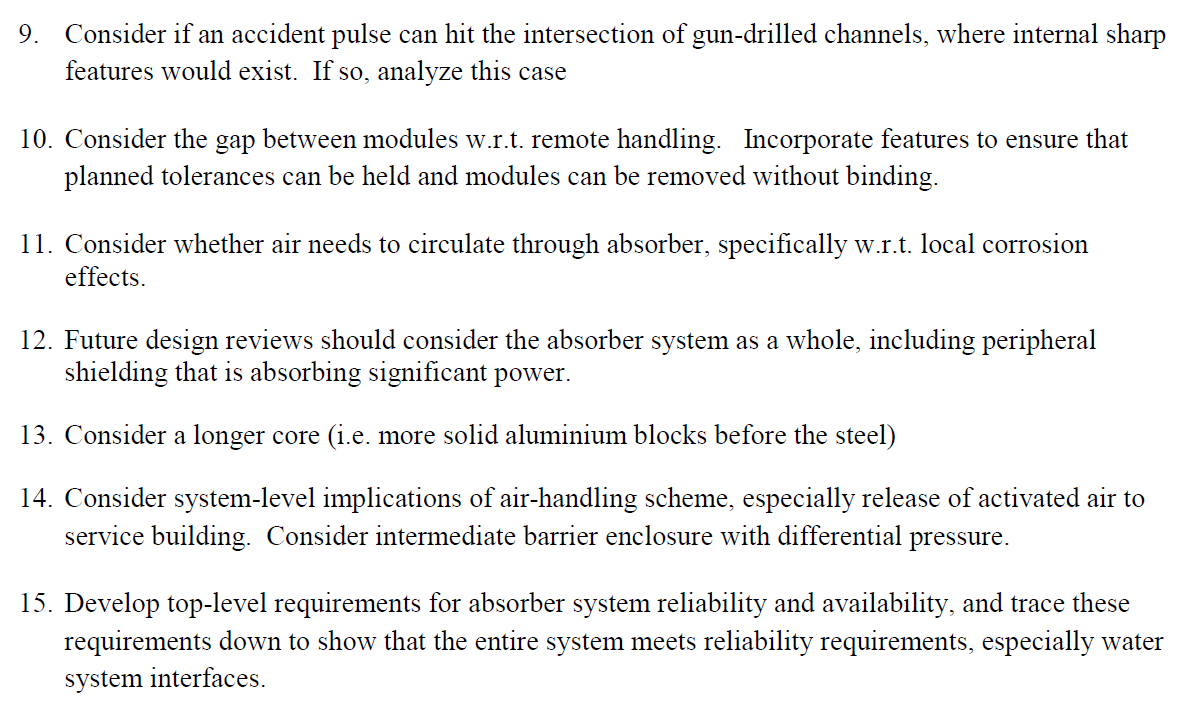 9
6/25/2020
A. Deshpande | LBNF Hadron Absorber Pre Design Review: Absorber Overview
Supporting documentation
The supporting documentation for the design review has been assembled at: DUNE-doc-19734-v1.

During this review, we will show that the design meets the requirements.

Also, that previous review recommendations have been addressed.
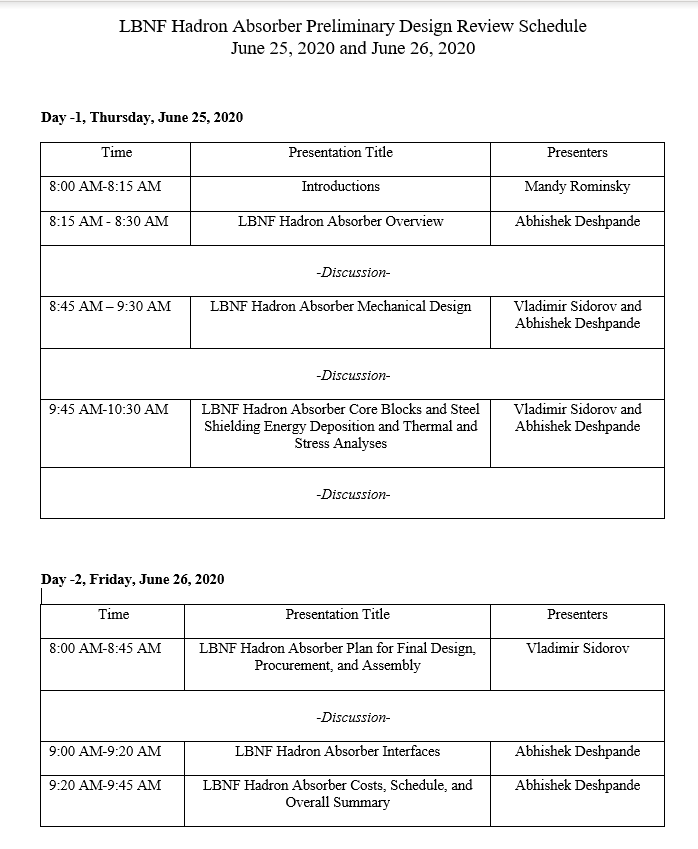 10
6/25/2020
A. Deshpande | LBNF Hadron Absorber Pre Design Review: Absorber Overview
Questions and discussion
11
6/25/2020
A. Deshpande | LBNF Hadron Absorber Pre Design Review: Absorber Overview